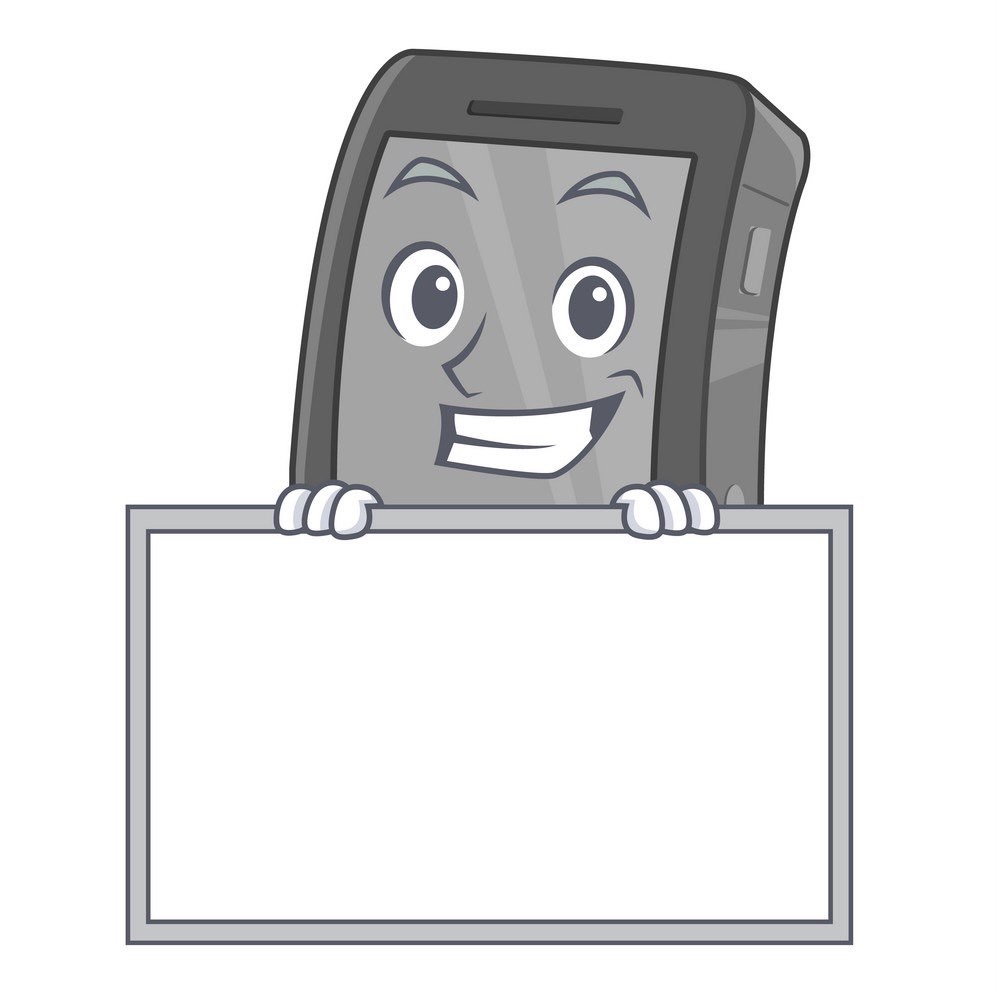 بسم الله الرحمن الرحيم
اليوم/ الأحد                             التاريخ/١٤٤٤/٣/٦
               المادة / المهارات الرقمية

الوحدة الثانية/التعامل مع المستندات 


أ/ صباح القحطاني
النشيد الوطني السعودي
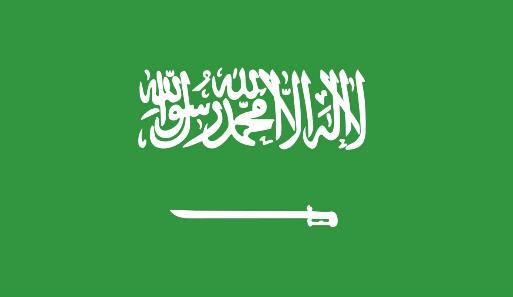 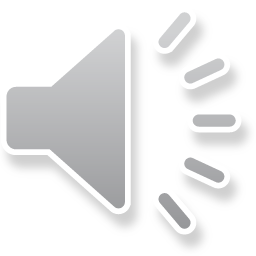 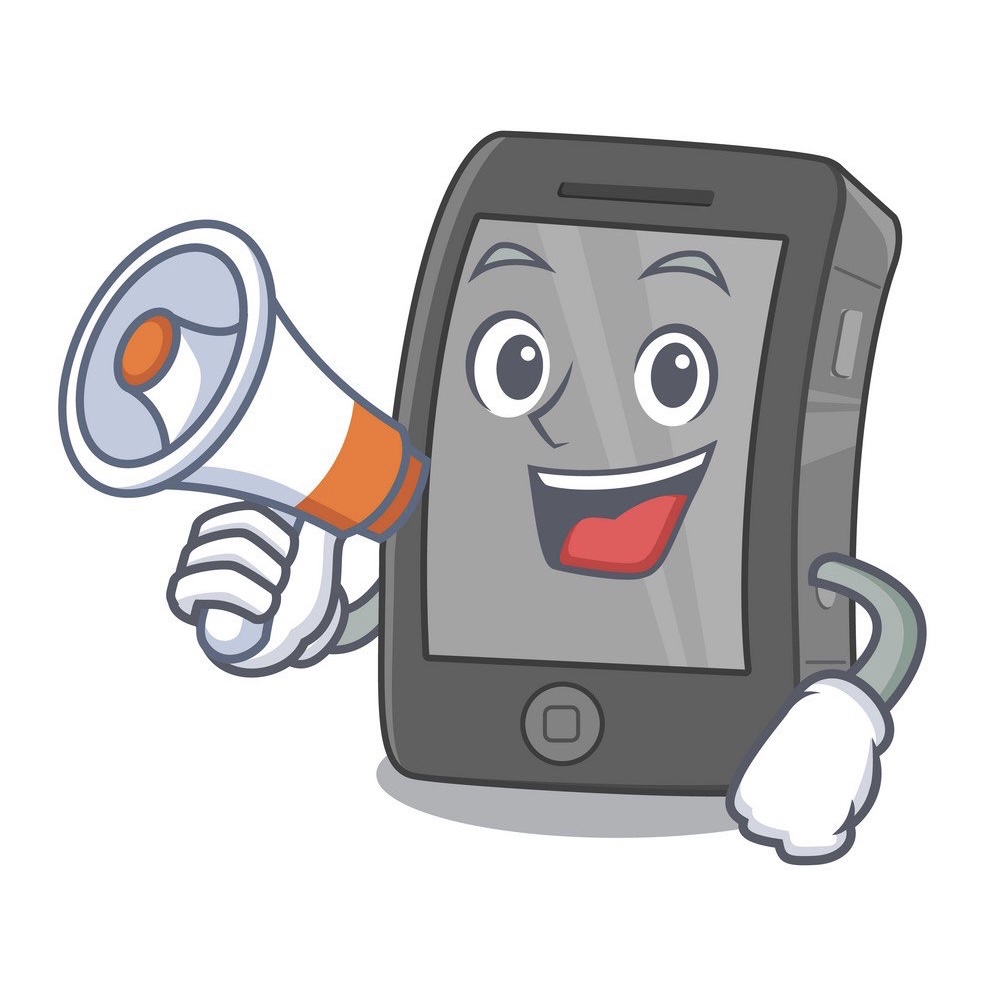 الاستراتيجيات
شريط الذكريات
الحوار والمناقشة 
الدقيقة الواحدة
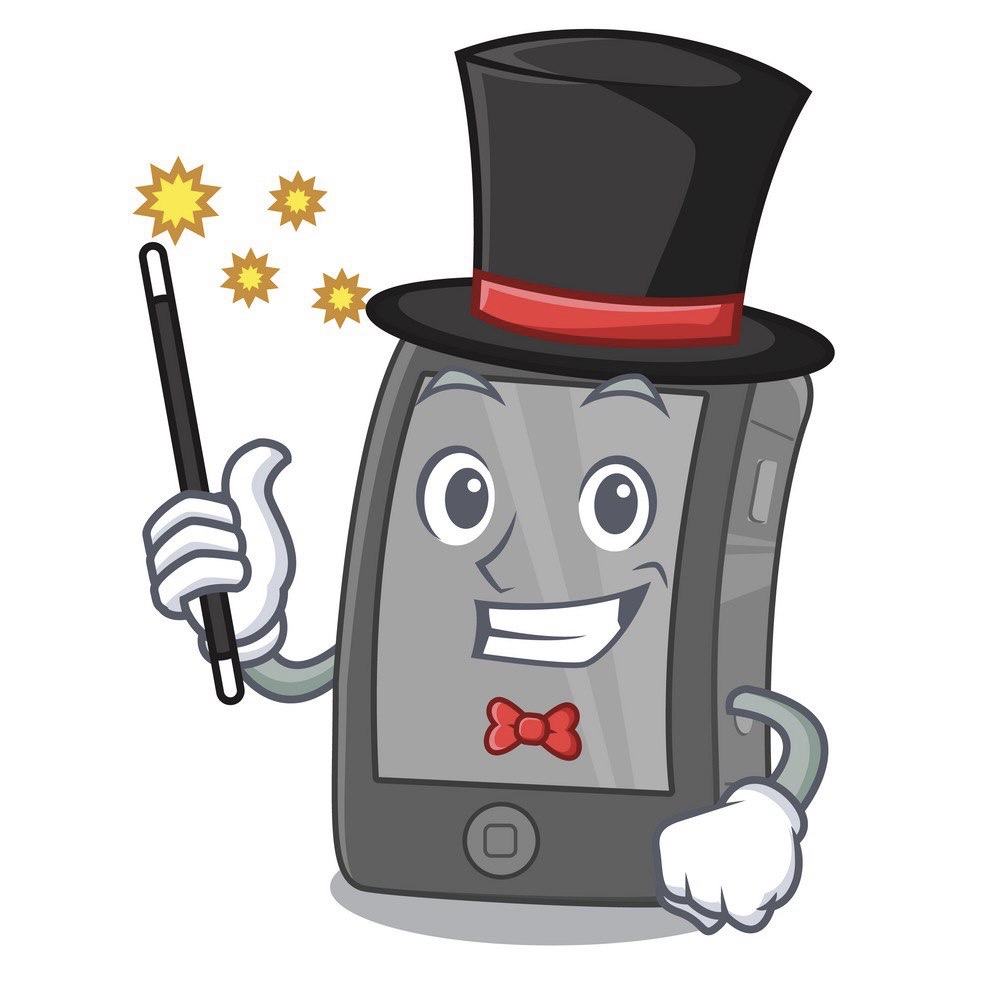 من خلال شريط الذكريات ماذا تعلمنا سابقاً
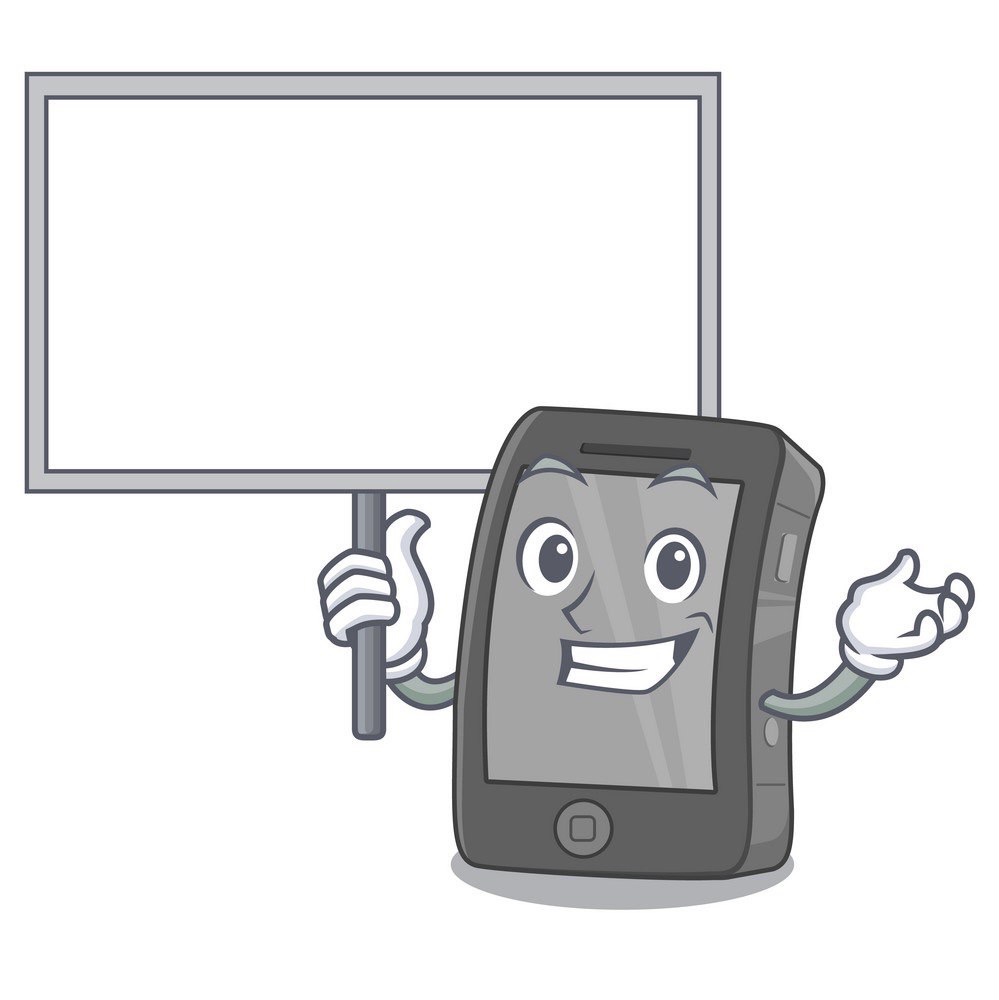 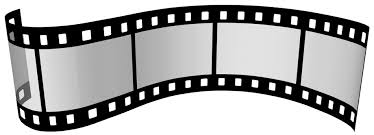 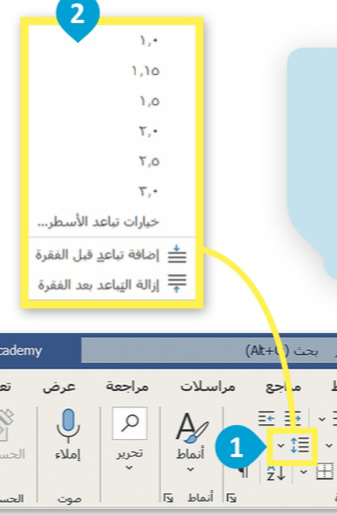 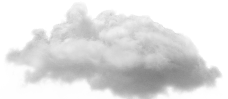 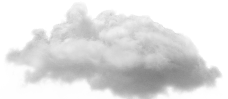 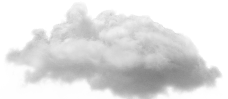 أهداف الدرس
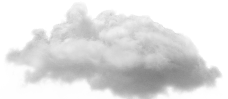 معرفة كيفية إدراج الرسومات التوضيحية
معرفة أنواع الرسومات التوضيحية
معرفة كيفية
 عمل تطبيق عملي لأحد الرسومات التوضيحية
تصميم وتنسيق الرسومات التوضيحية
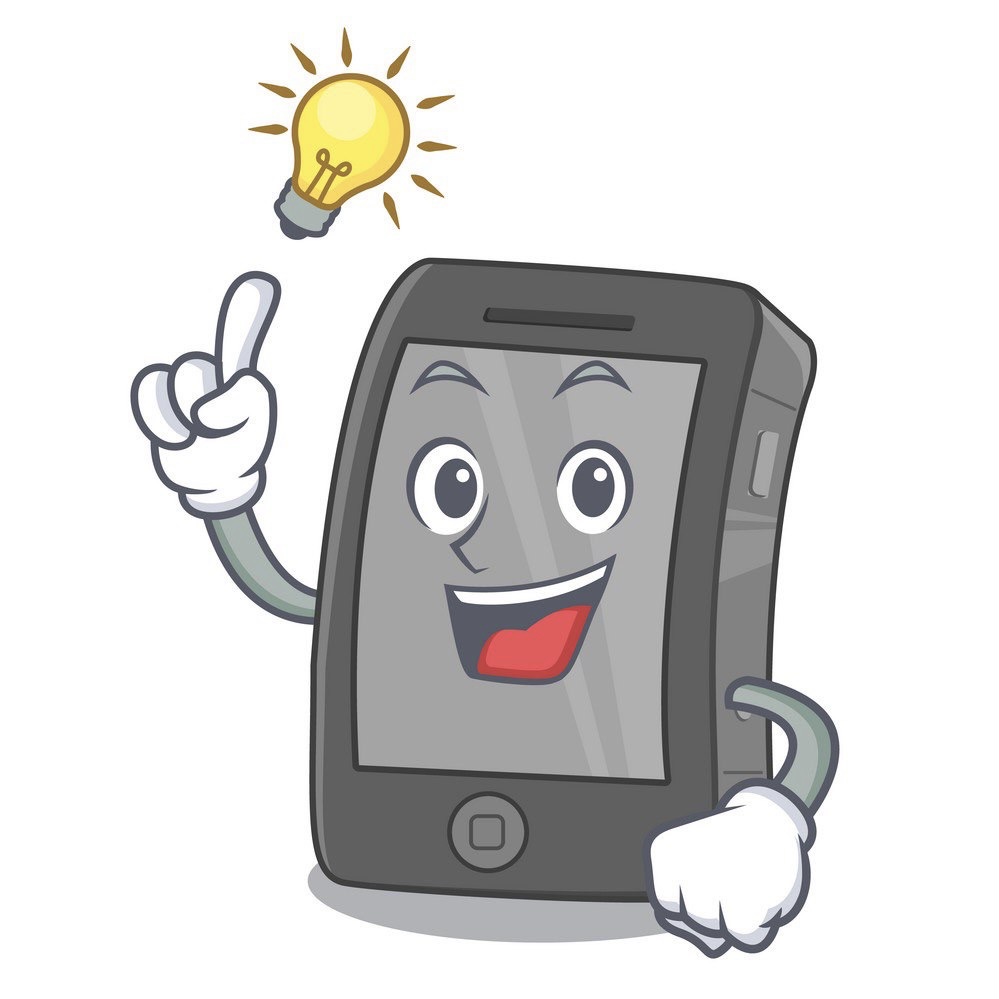 الفهم القرائي
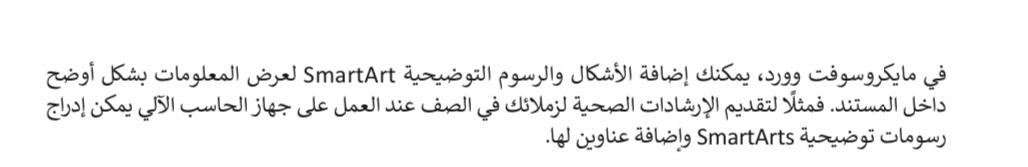 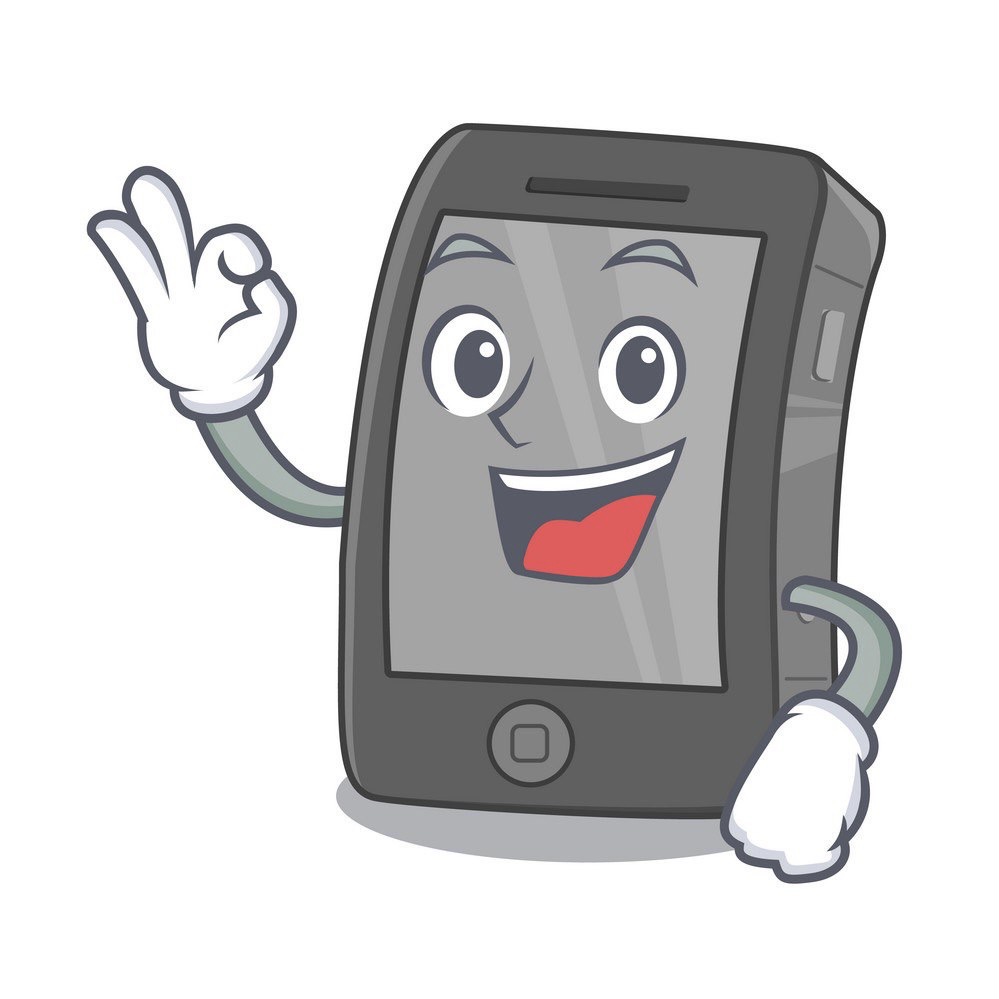 الدرس الثالث
(إدراج الرسومات التوضيحية)
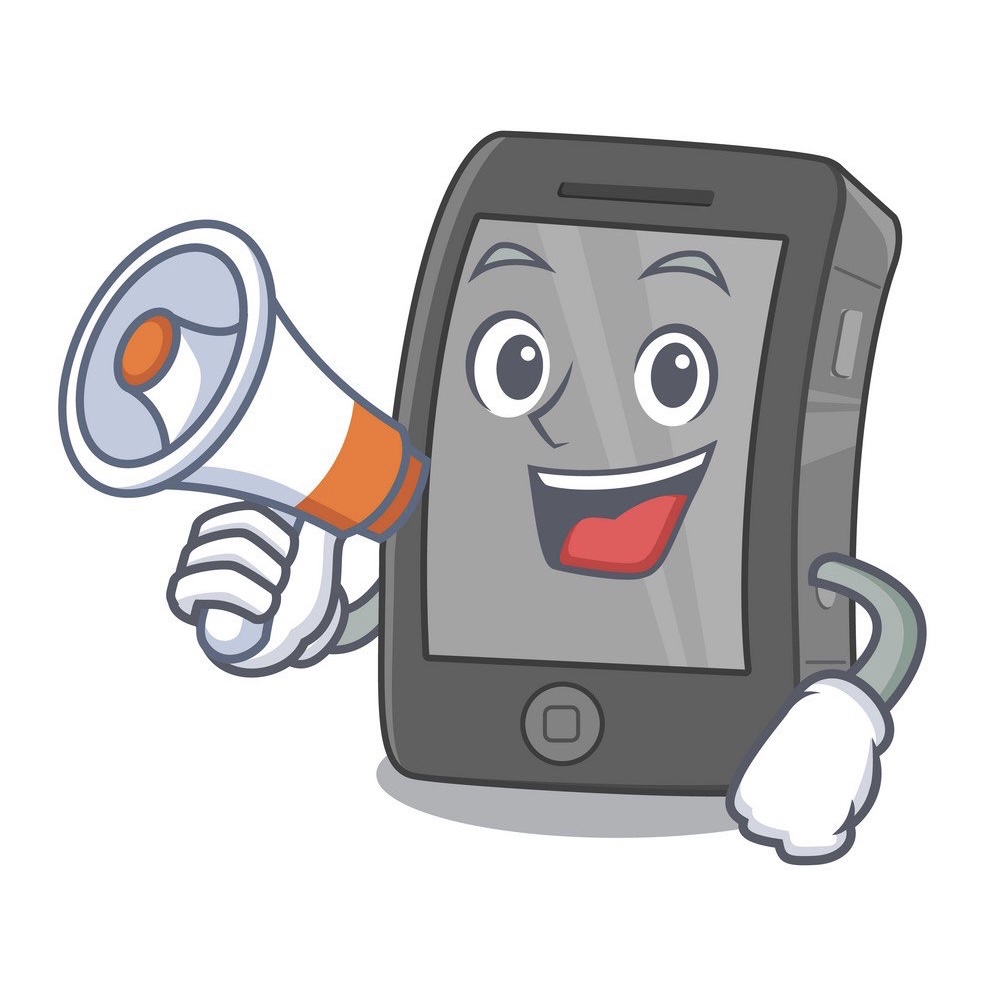 إدراج الرسوم التوضيحية
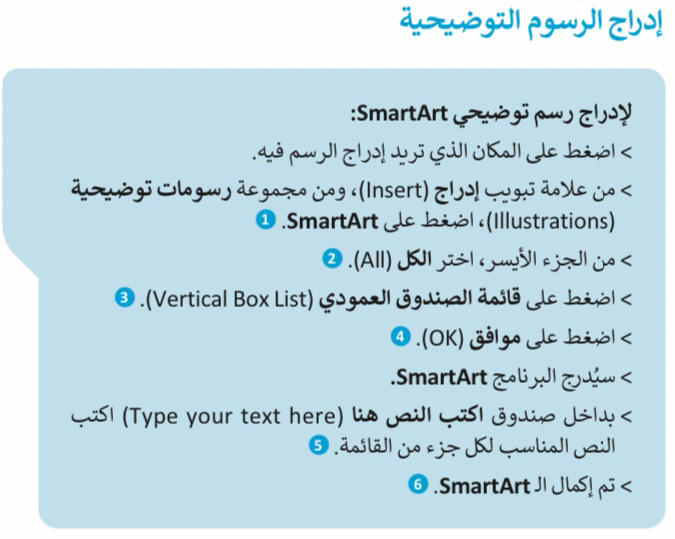 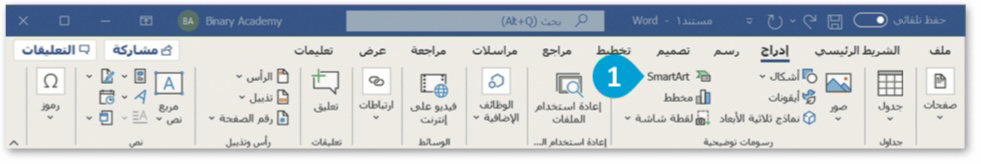 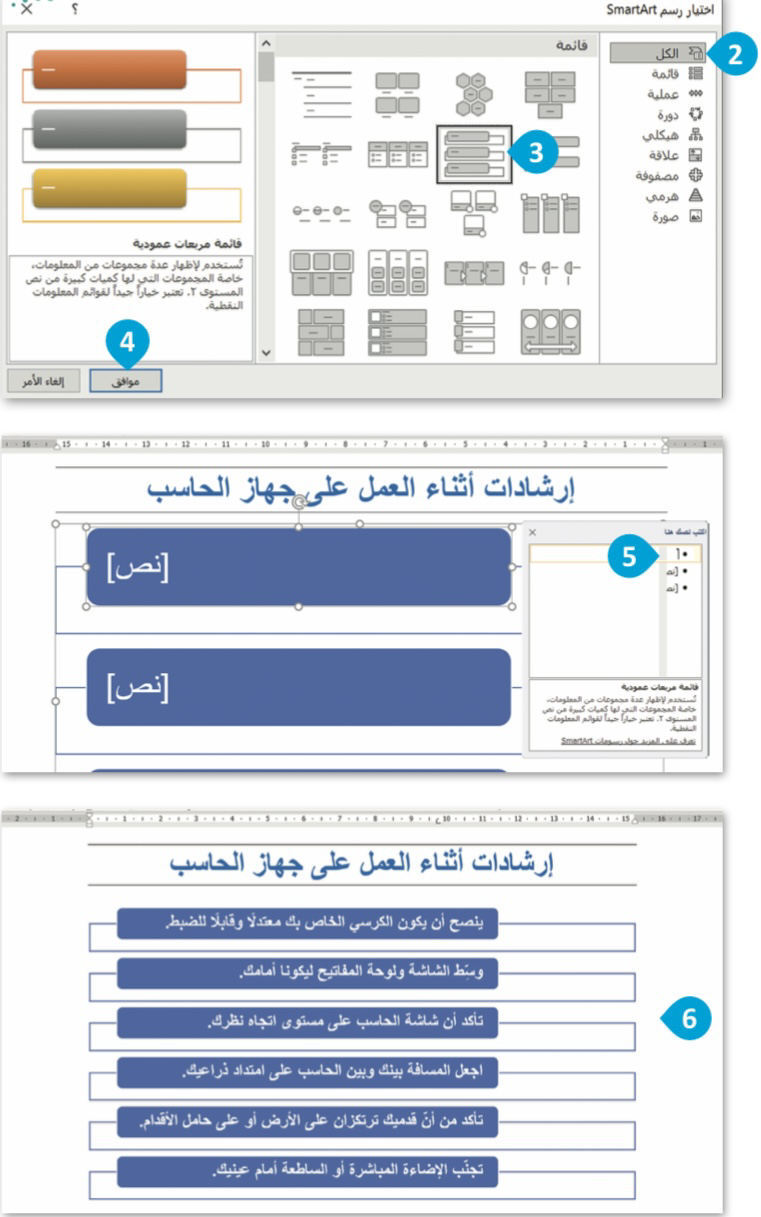 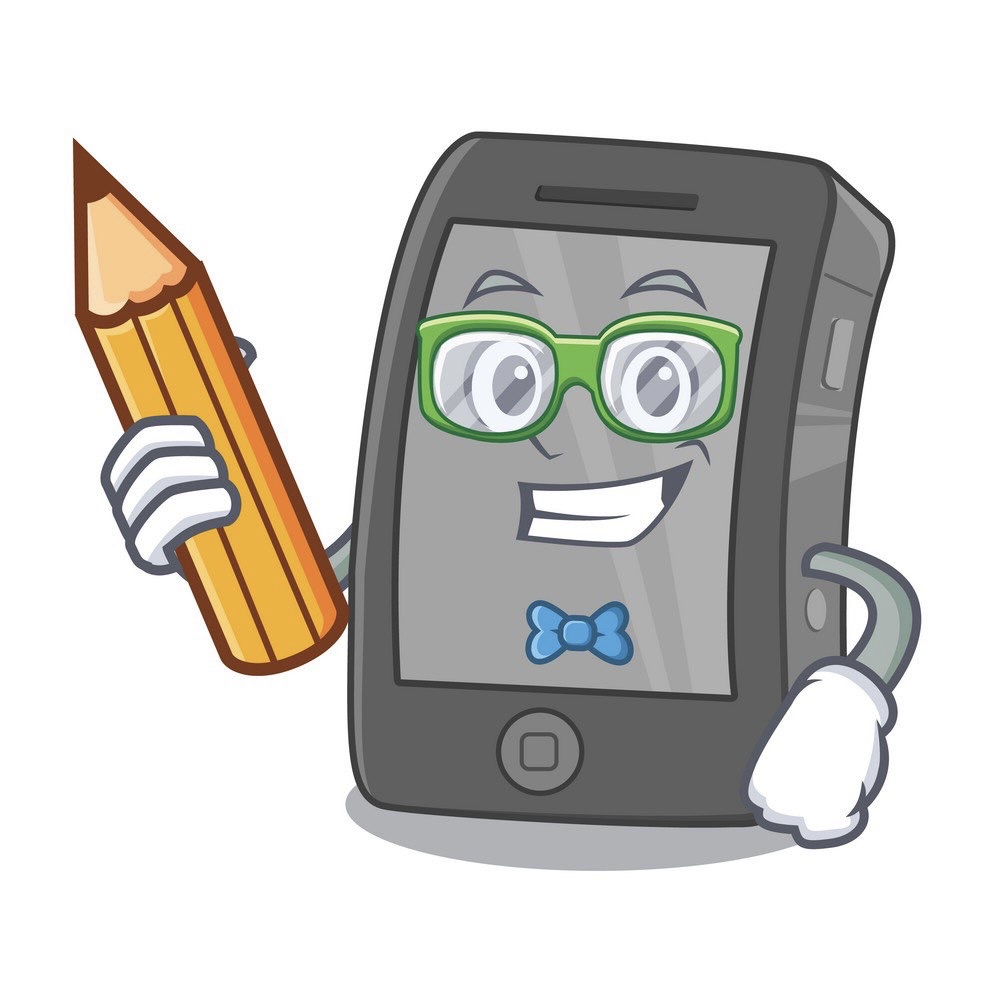 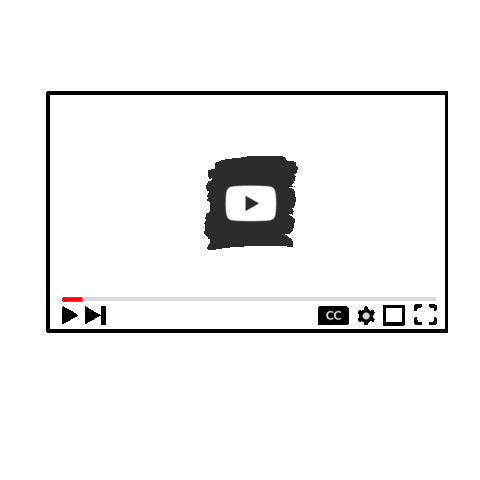 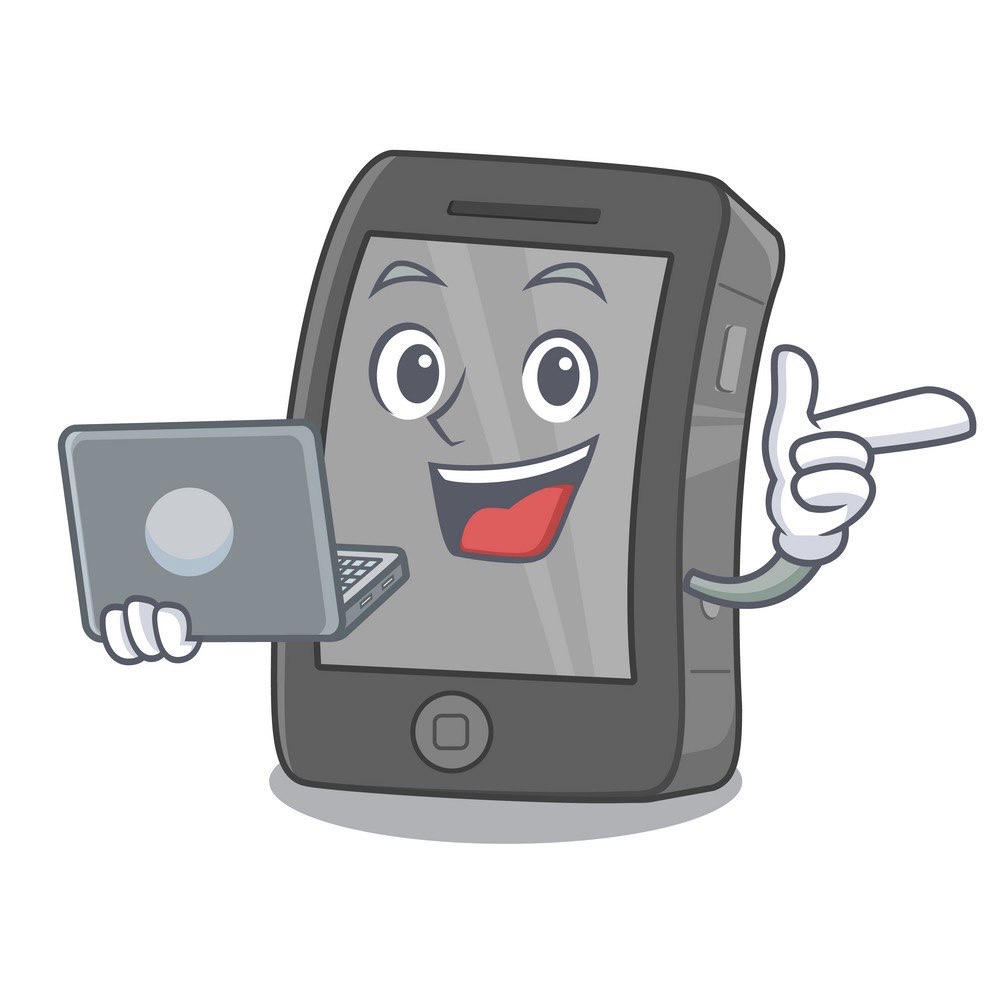 تنسيق الرسوم التوضيحية
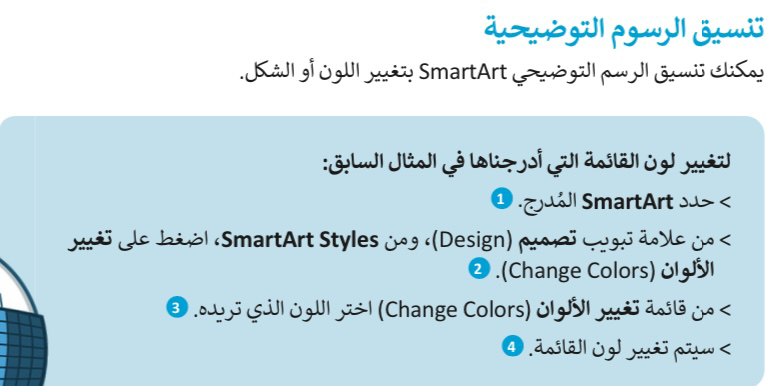 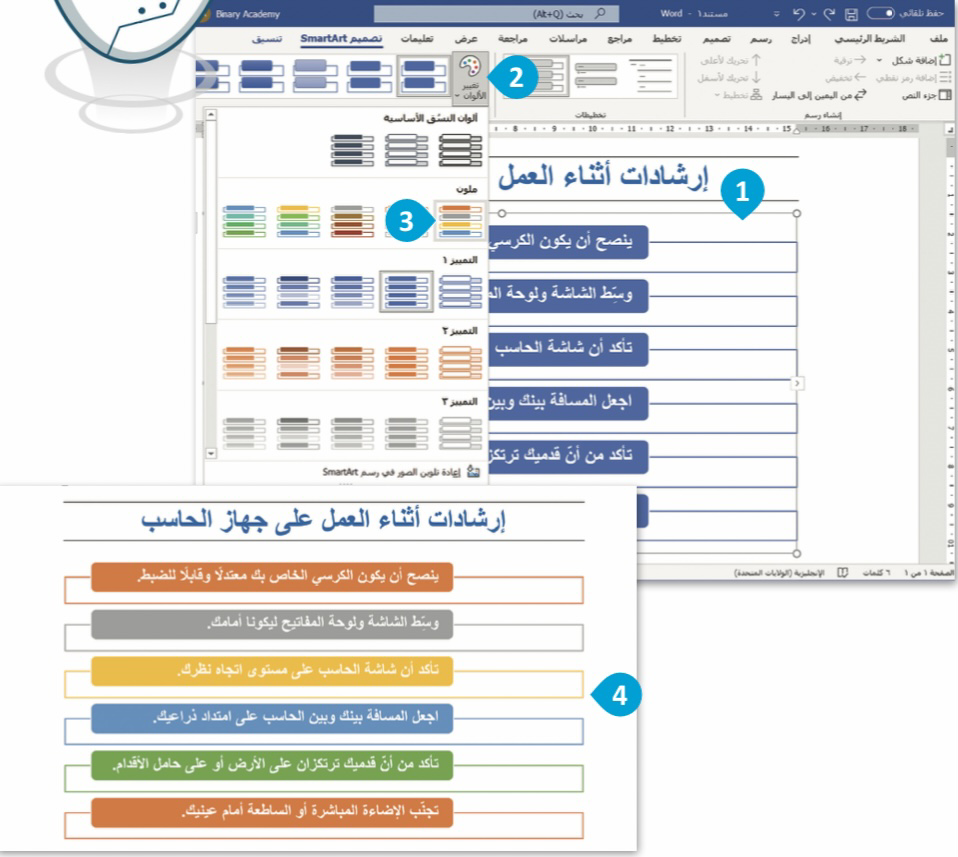 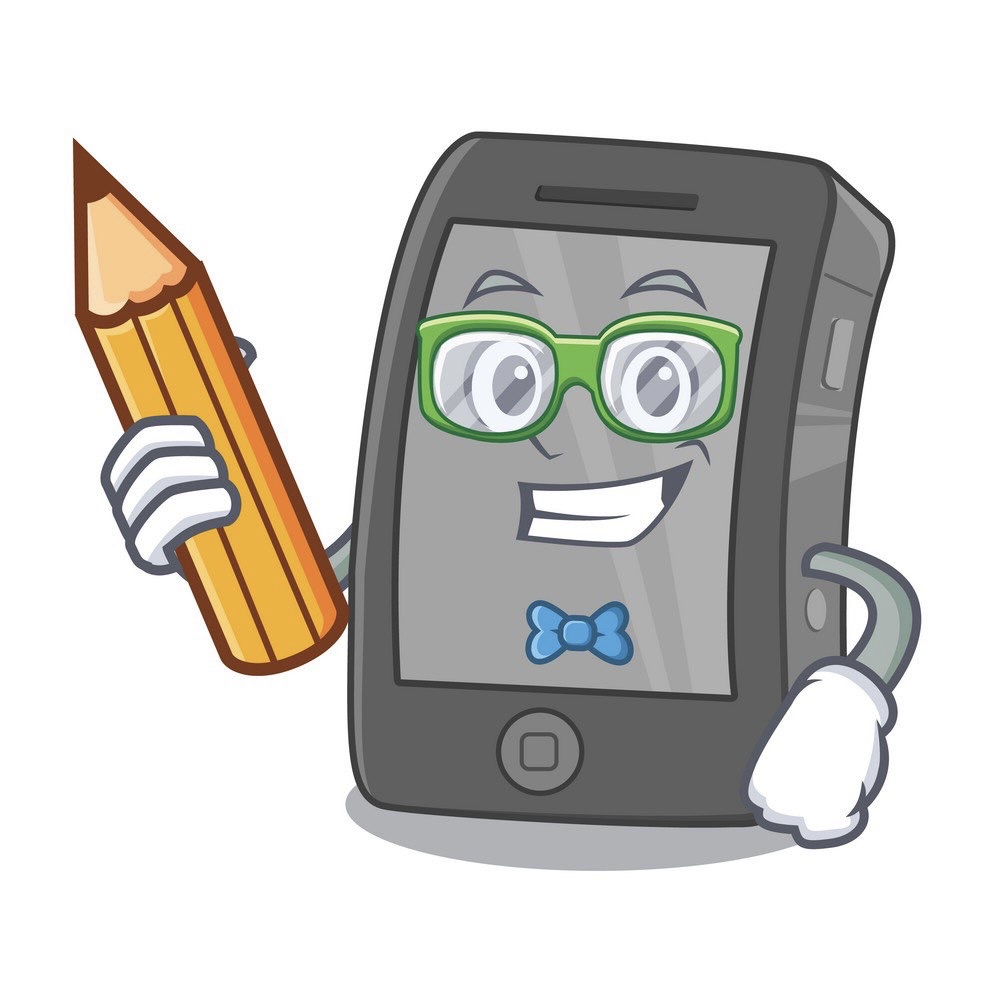 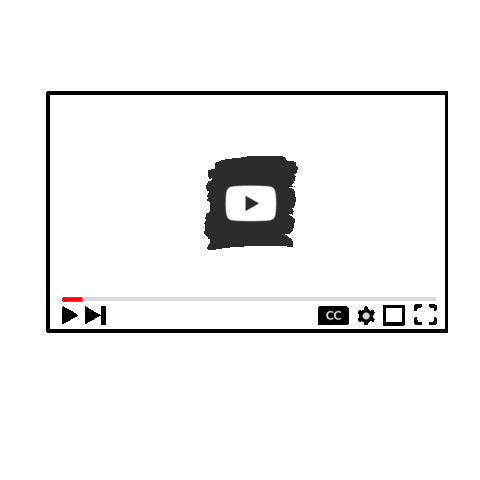 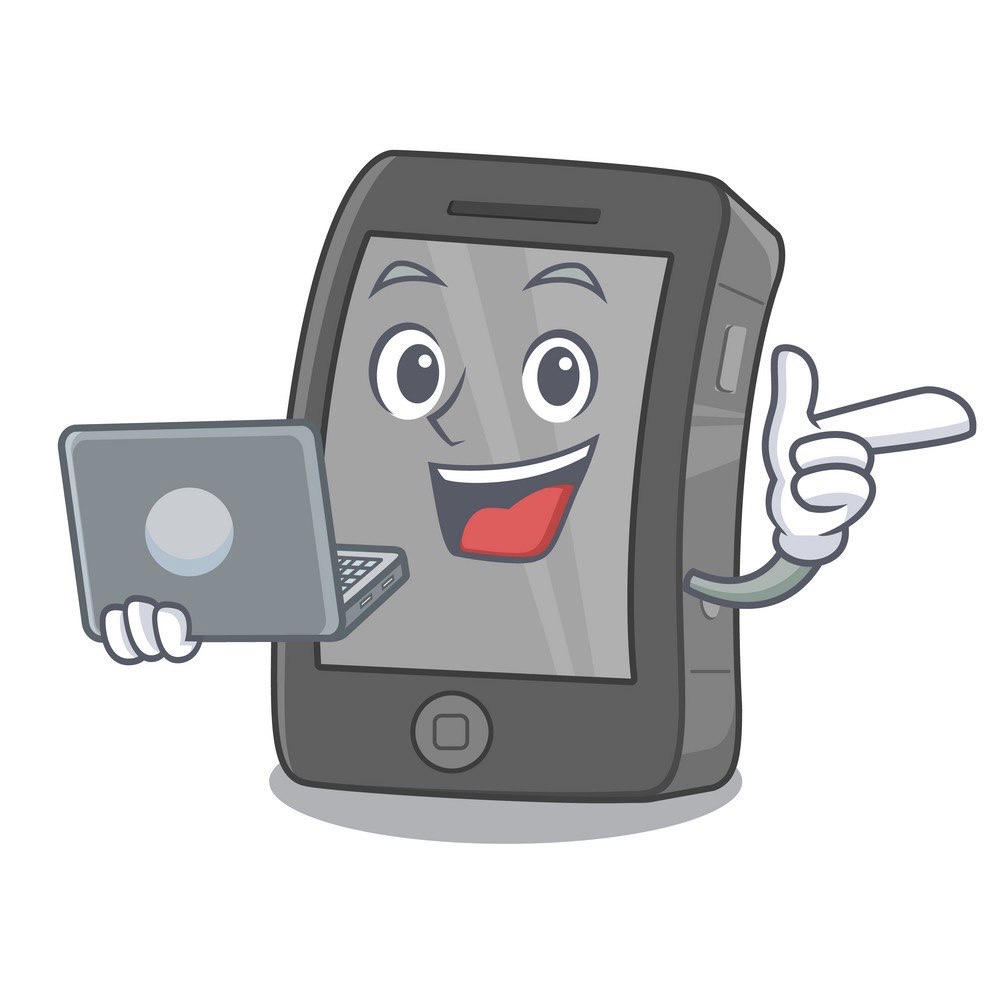 أنواع الرسوم التوضيحية
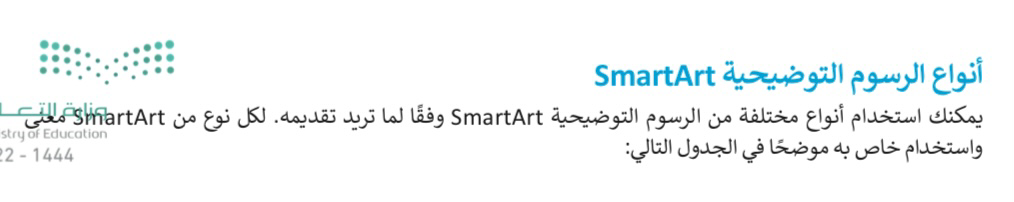 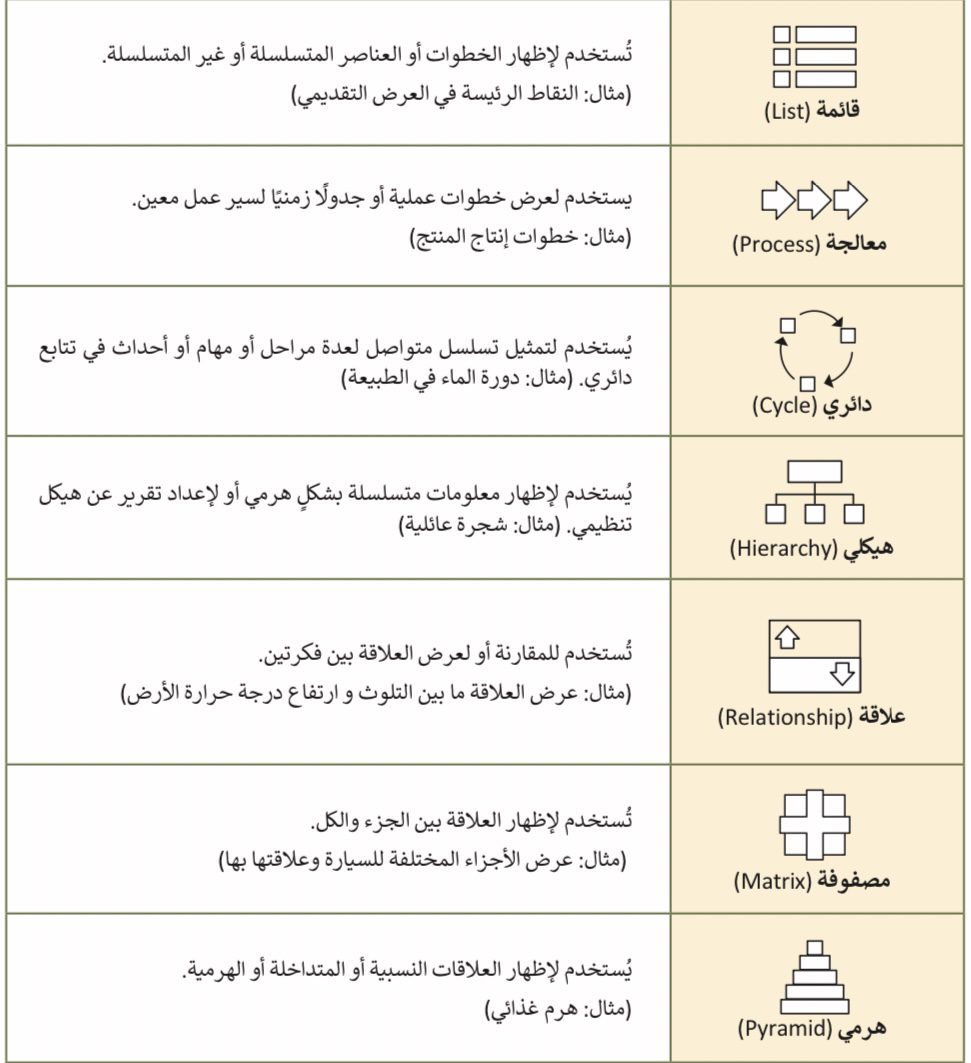 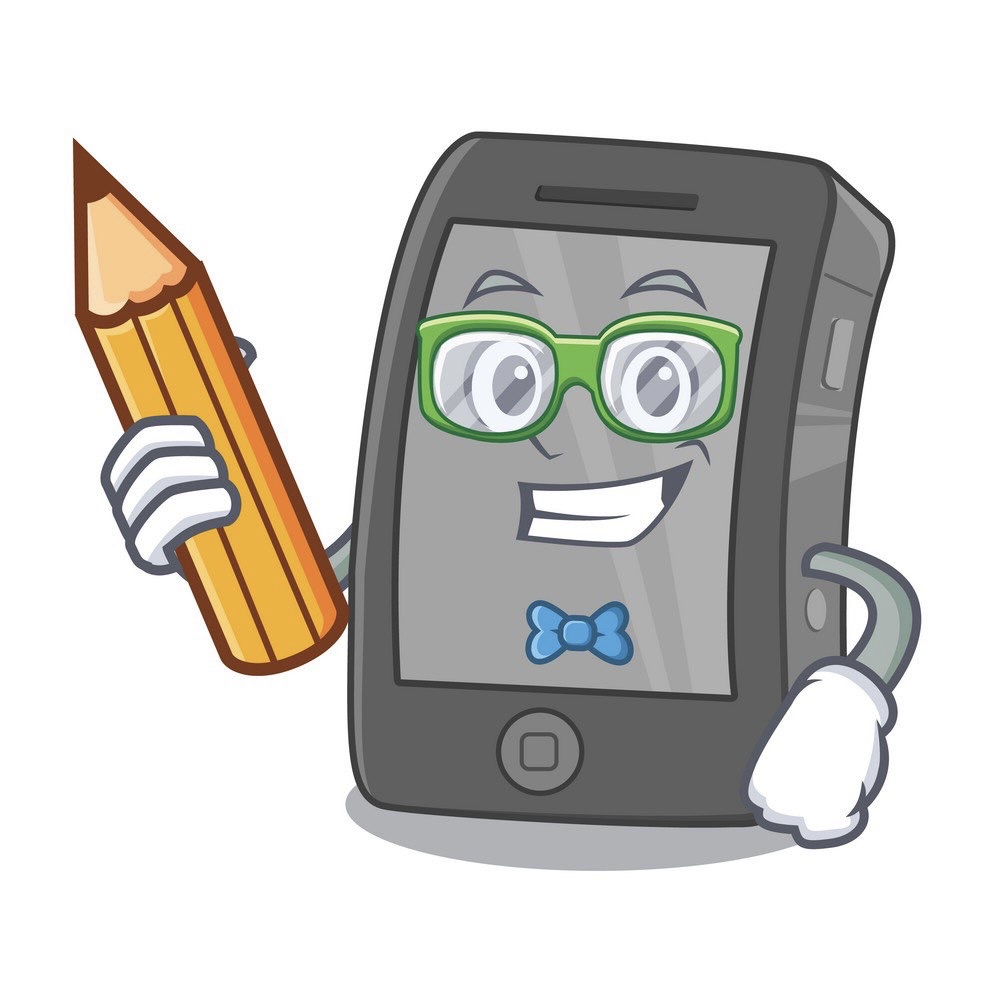 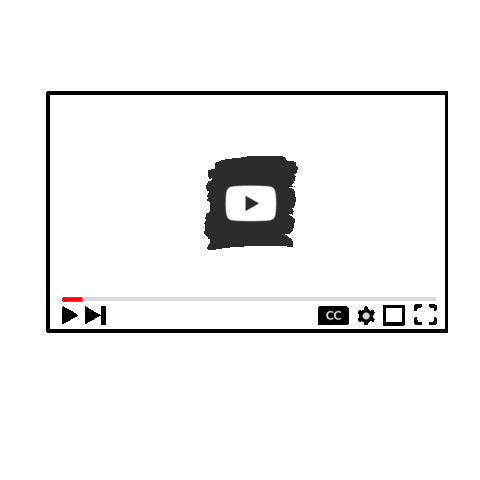 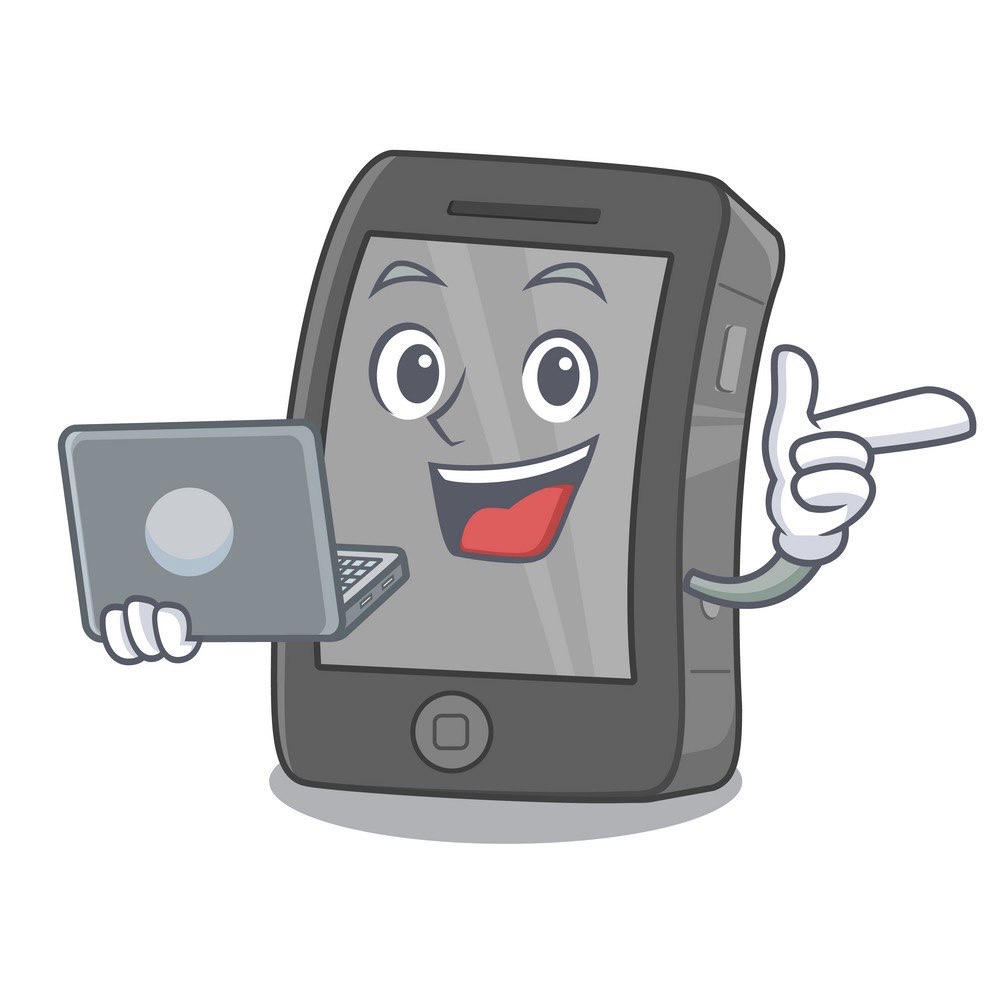 مثال تطبيقي
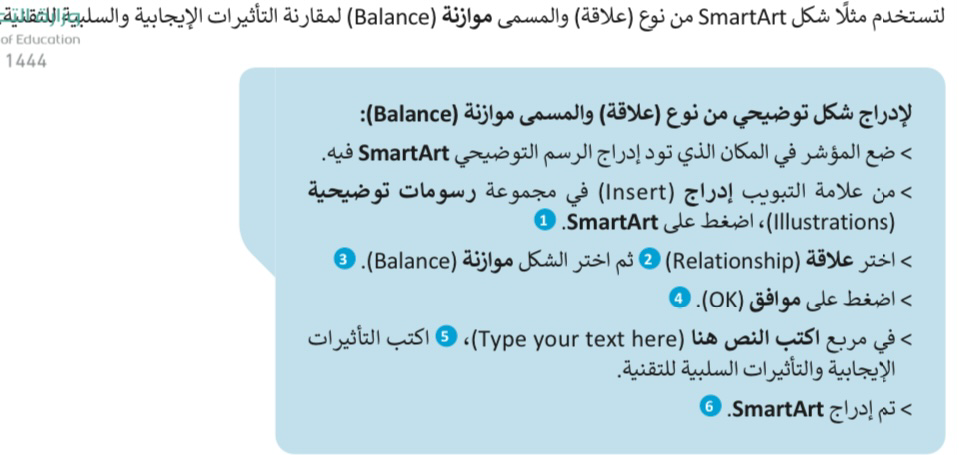 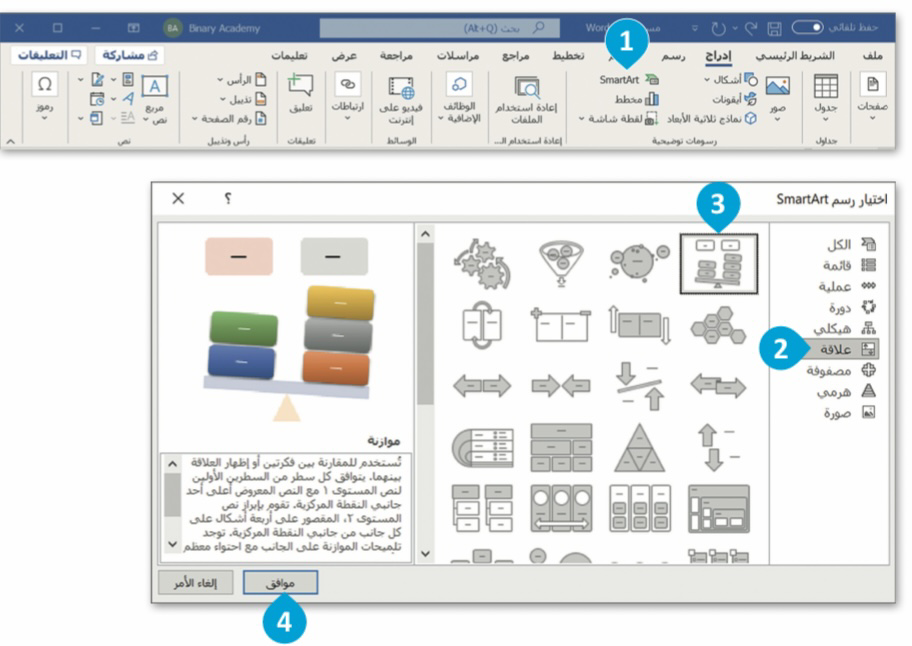 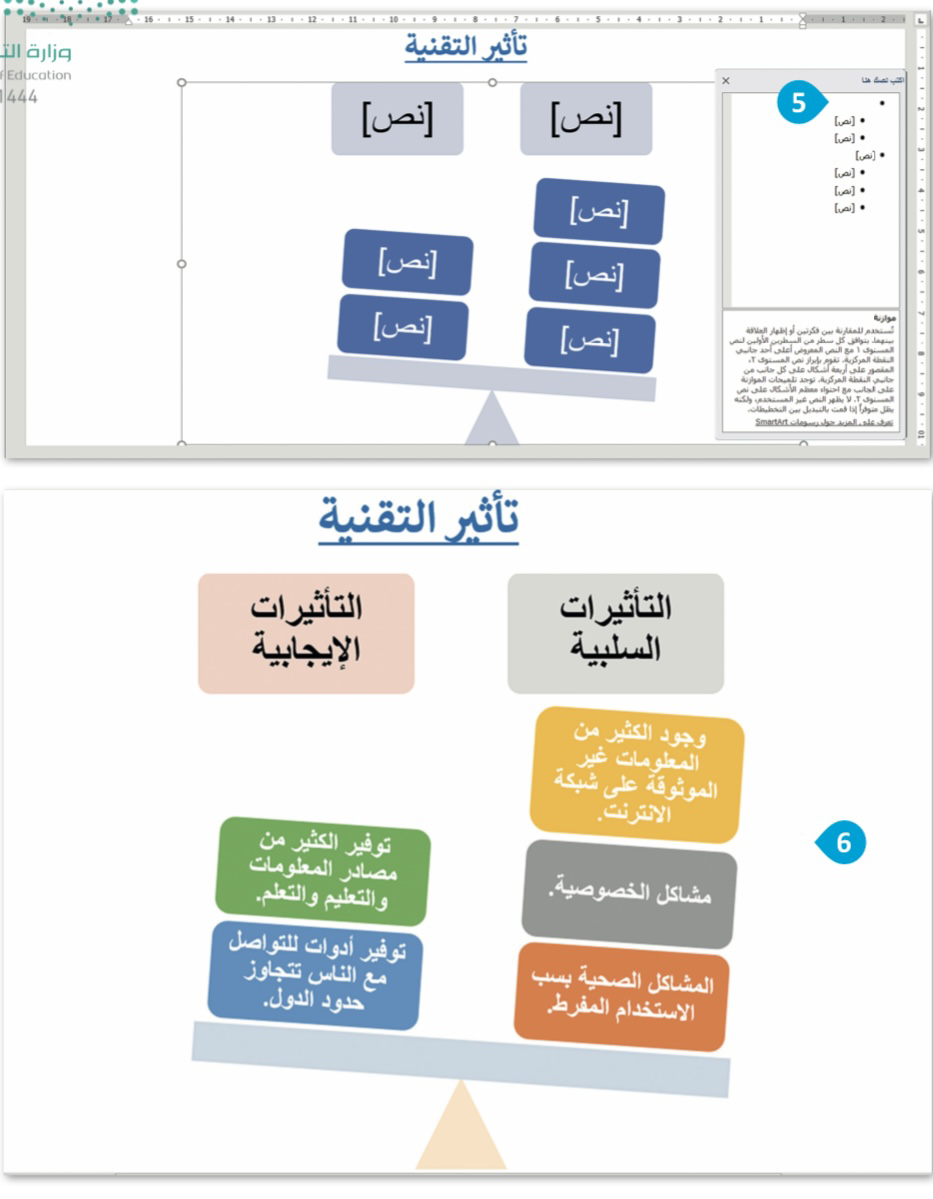 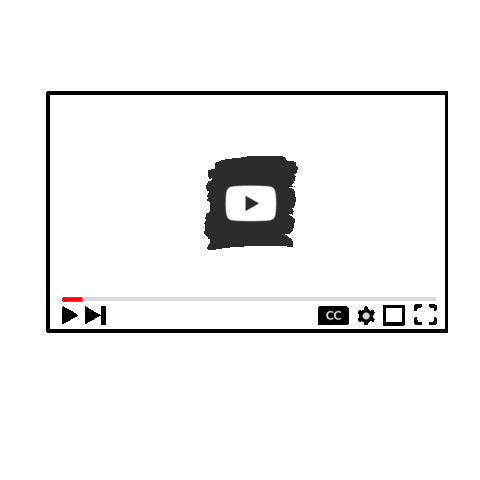 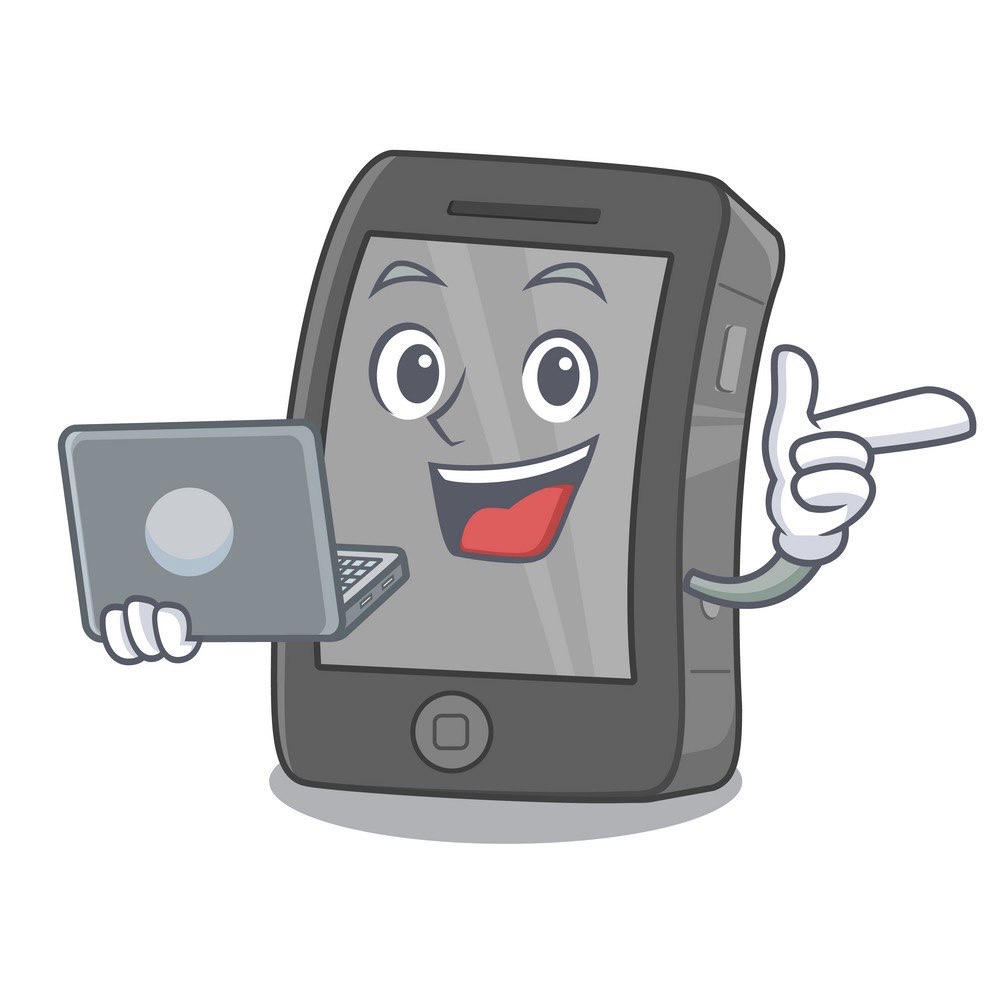 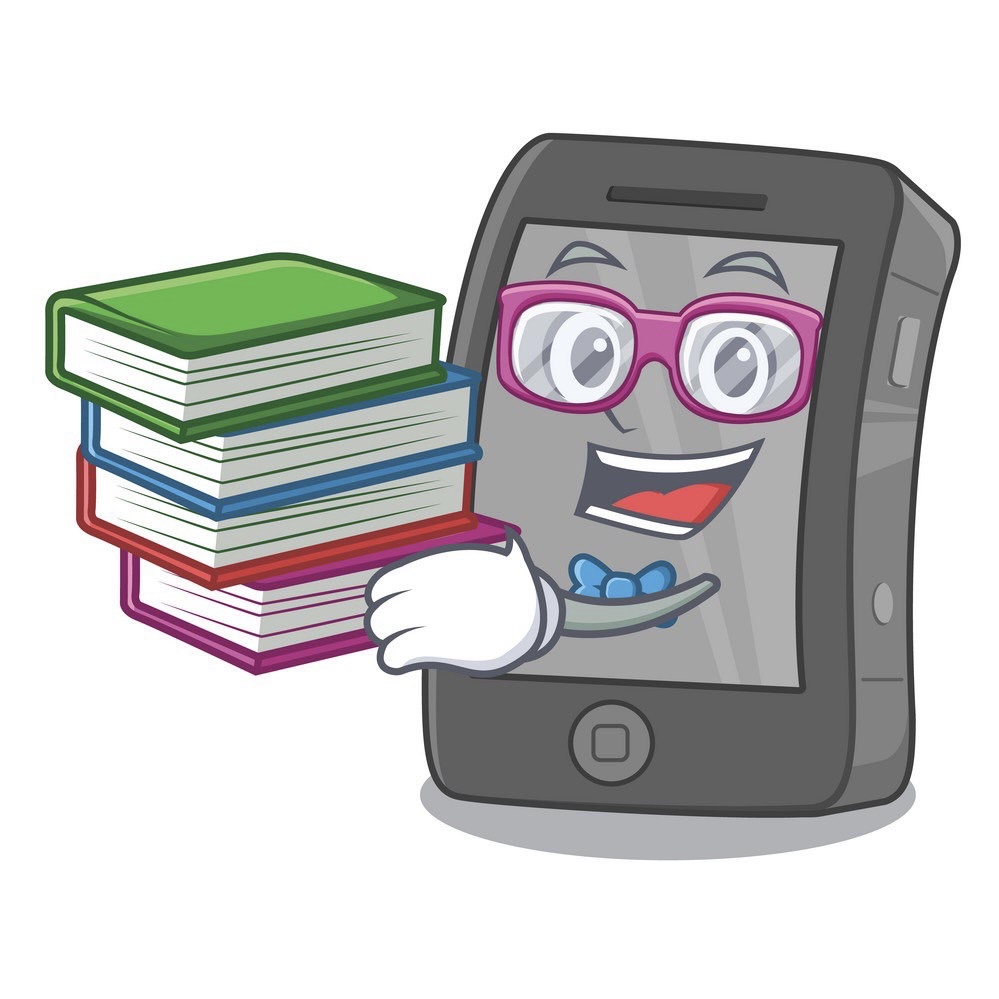 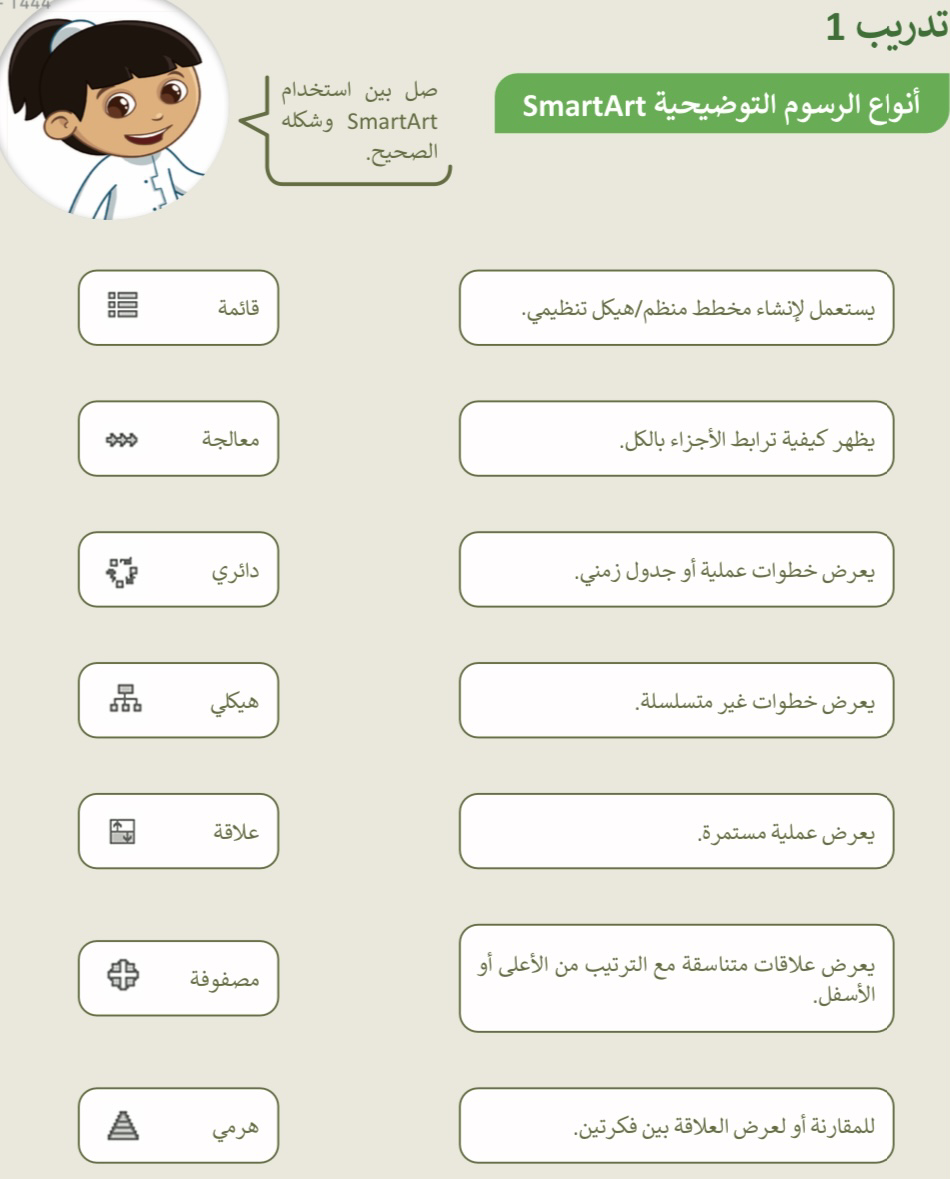 تطبيق عملي منزلي (اختاري أحد التطبيقين التاليين )
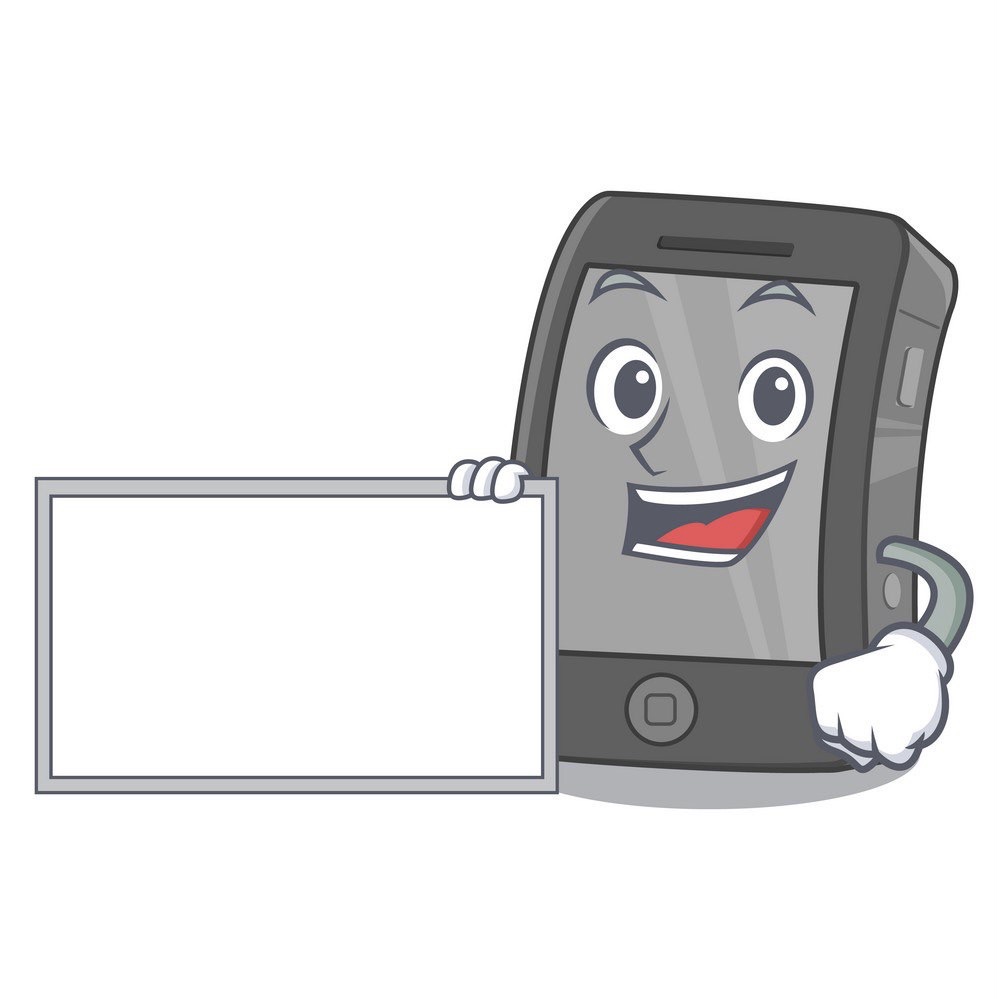 تدريب (٣)
أو 
تدريب(٤)
صفحة(٨٥)
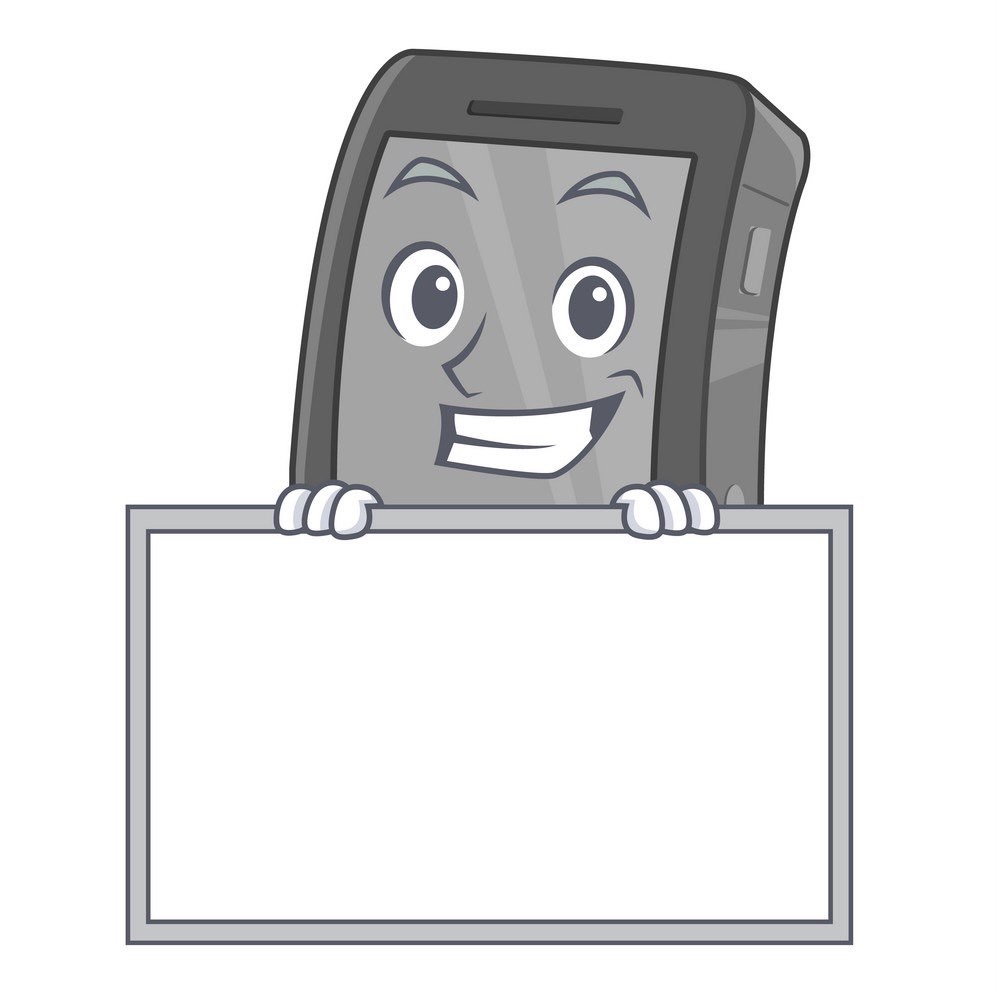 أستودعتكم الله الذي لاتضيع ودائعه


أ/ صباح القحطاني
جميلتي لاتنسي حل تدريب (٢) صفحة (٨٤)
في المنصة
https://t.me/maharat_raqmia_sabah